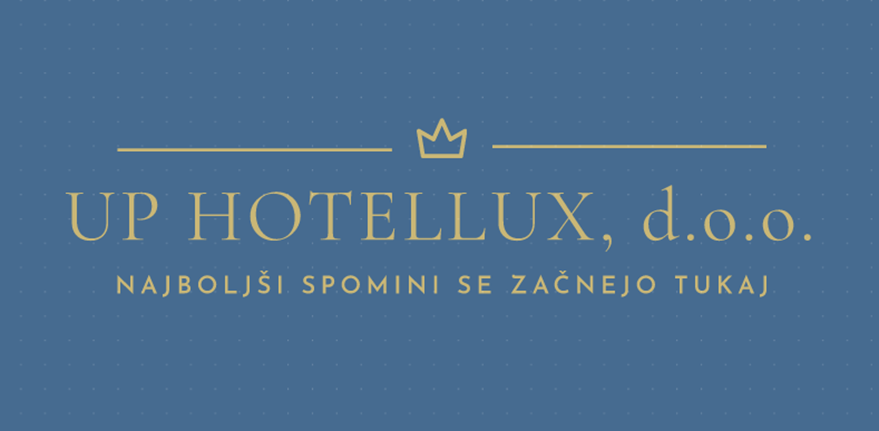 UPHotellux d.o.o.
Šola za storitvene dejavnosti
Smo nov edinstven hotel na Slovenskem trgu. Nudimo vam hotelske storitve z veliko zabave. Organiziramo poslovne večerje in konference, rojstnodnevne zabave za vse starosti. 
Nudimo vam tudi welness in fitness opremljen z najnovejšimi napravami in osebnimi trenerji.
Lokacija:
- Velenje, center
- Velenje, ob jezeru
O nas
2
Naše storitve
Zakaj smo drugačni?
Naše storitve so drugačne od konkurence, saj vam nudimo najbolj izkušeno osebje in najbolj kakovostne storitve. 
Naši zaposleni se redno udeležujejo izobraževanj in usposabljan s čimer bomo naše storitve v prihodnje še izboljšali. 
Stroške podjetja bomo znižali s sončno elektrarno.
3
VIZIJA IN POSLANSTVO
VIZIJA
POSLANSTVO
Gostom nuditi le najboljše
Ustvariti motivirano, usposobljeno in zadovoljno ekipo
Inovativen pristop k nenehnemu izboljševanju
Postati eden najbolj prepoznavnih hotelov v Sloveniji
Zadovoljiti goste in jih spodbuditi k ponovnemu vračanju
Omogočiti popolno sprostitev in razvajanj v dobri družbi in ambientu
4
Dodajte nogo
CILJNE SKUPINE
OTROCI: Pripravljamo različne aktivnosti in nudimo varstvo mlajših otrok. Organiziramo tudi rojstnodnevne zabave z različno tematiko.

MLADOSTNIKI: Čez dan se lahko pridejo sprostit v naš welness, zvečer pa se lahko pridejo zabavat v našo široko izbiro nočnih klubov.

ODRASLI: Poskrbimo za nepozaben odklop brez skrbi in odlične družinske pakete.

STAREJŠI: Omogočamo mirno okolje in ločene prostore za sprostitev.
Usmerjeni smo na širok trg, saj se prilagodimo vsem starostim.
5
Dodajte nogo
Ocenjujemo, da naš tržni delež znaša 10%

V prihodnjih letih se bomo posvetili predvsem segmentu mladih.

V dolgoročnem načrtu pa imamo izgradnjo zabaviščnega parka
PRODAJA
Naš trg je trenutno omejen na območje Srednje Evrope. Želimo pa ga razširiti vsaj na celotno Evropo in Azijo, ter kasneje na globalno raven.
6
Dodajte nogo
KONKURENČNOST
Naše prednosti pred konkurenco
Visoko usposobljena in motivirana ekipa mladih zagnanih delavcev

Vsi zaposleni so lastniki družbe in zato še bolj zagreti zagotavljati najkakovostnejših storitev po najugodnejši ceni

Pester program dogodkov za vse starostne skupine
7
Dodajte nogo
ZAPOSLENI (vodje)
Maša Štumberger – VODJA TRŽENJA IN PRODAJE
Belma Dedić – VODJA RAČUNOVODSTVA IN FINANC
Ines Pačnik – VODJA TRŽENJA
Staša Plešnik - DIREKTORICA
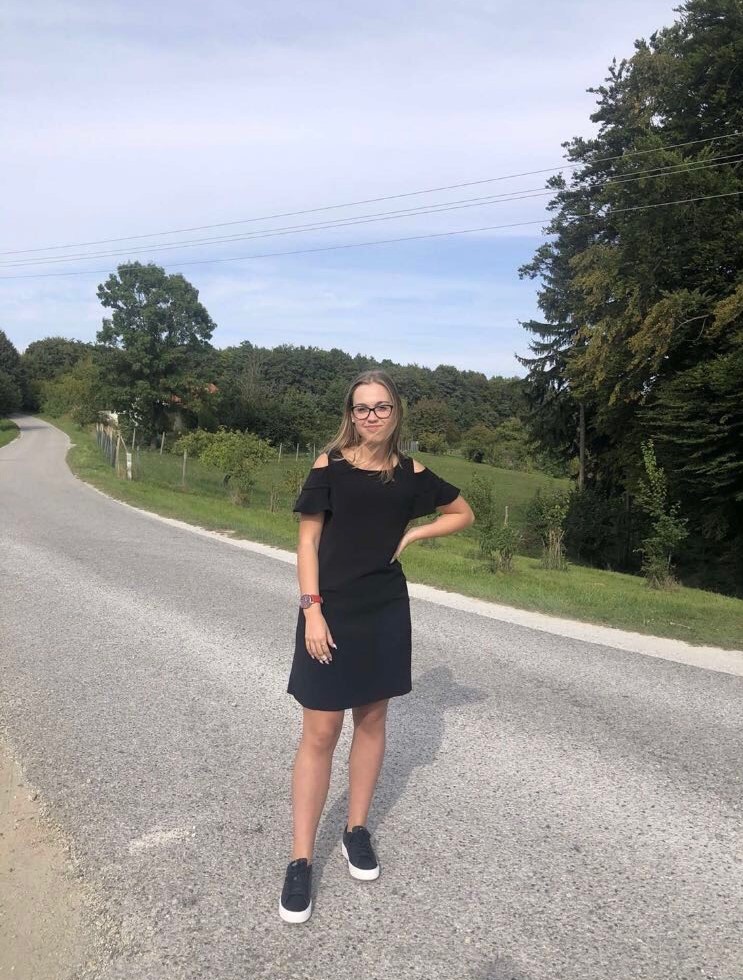 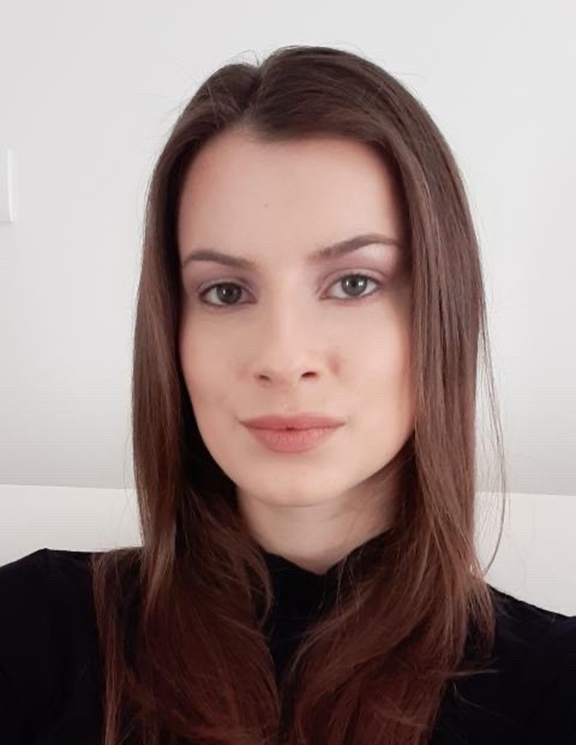 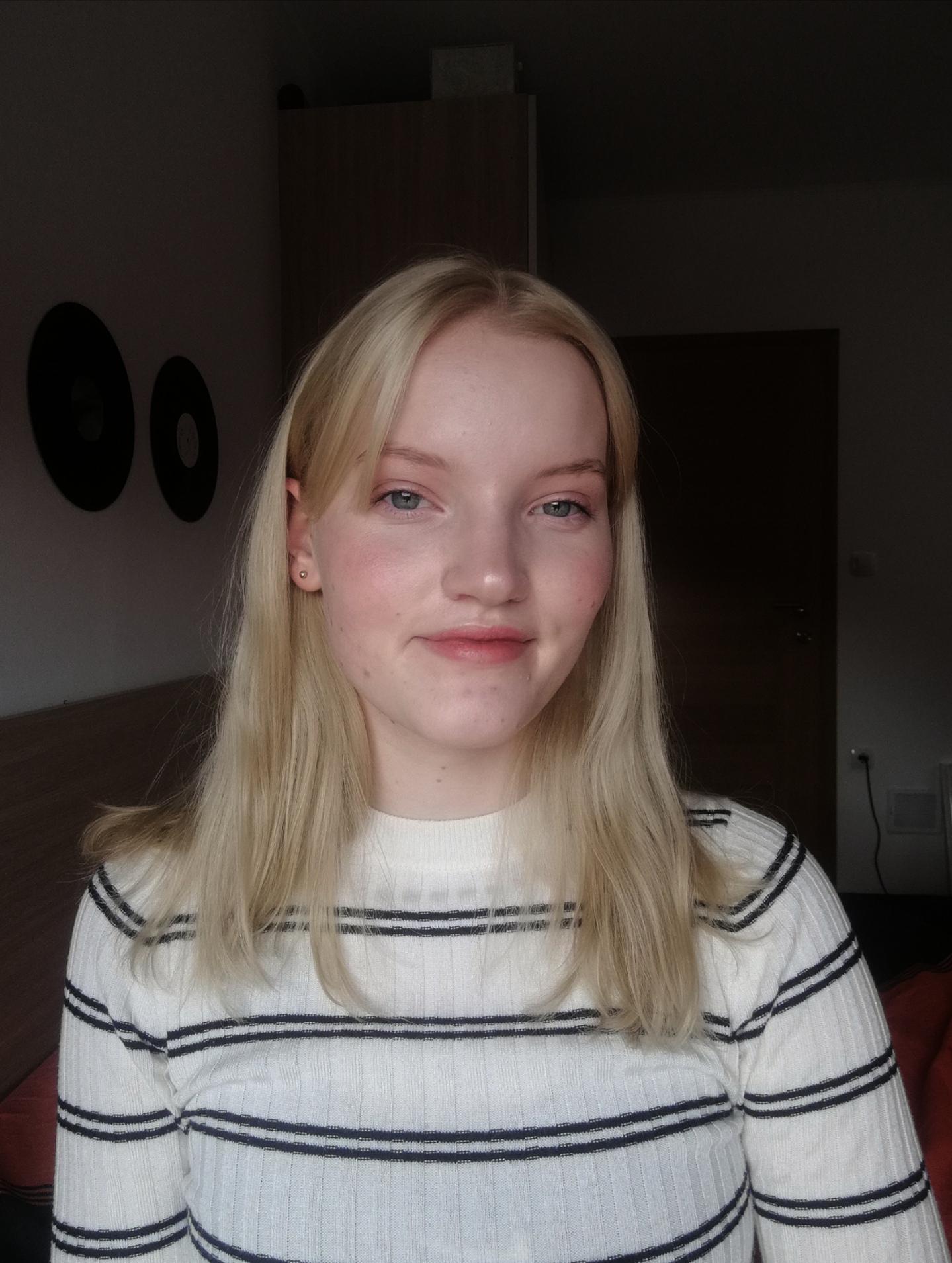 Liza Slatinšek – VODJA KADROVSKE SLUŽBE
Laura Ring – POSLOVNA SEKRETARKA
Ana Dragar – VODJA NABAVE
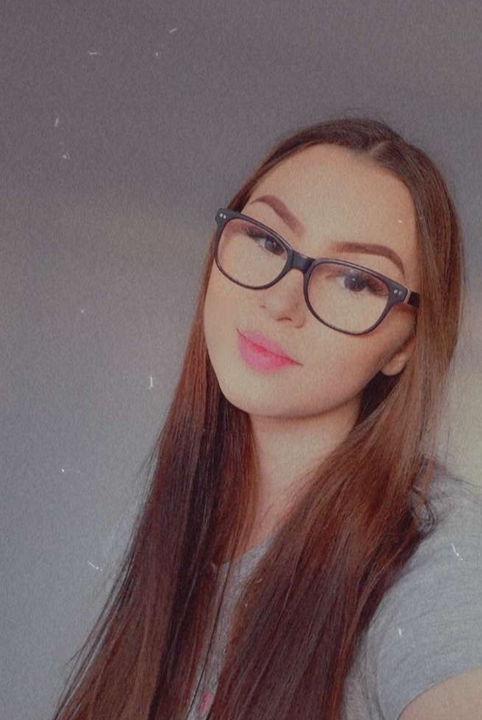 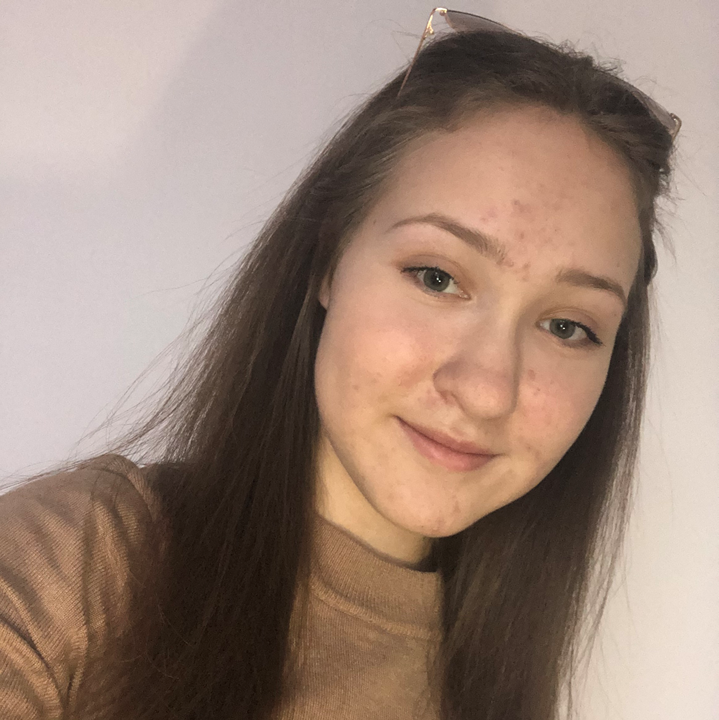 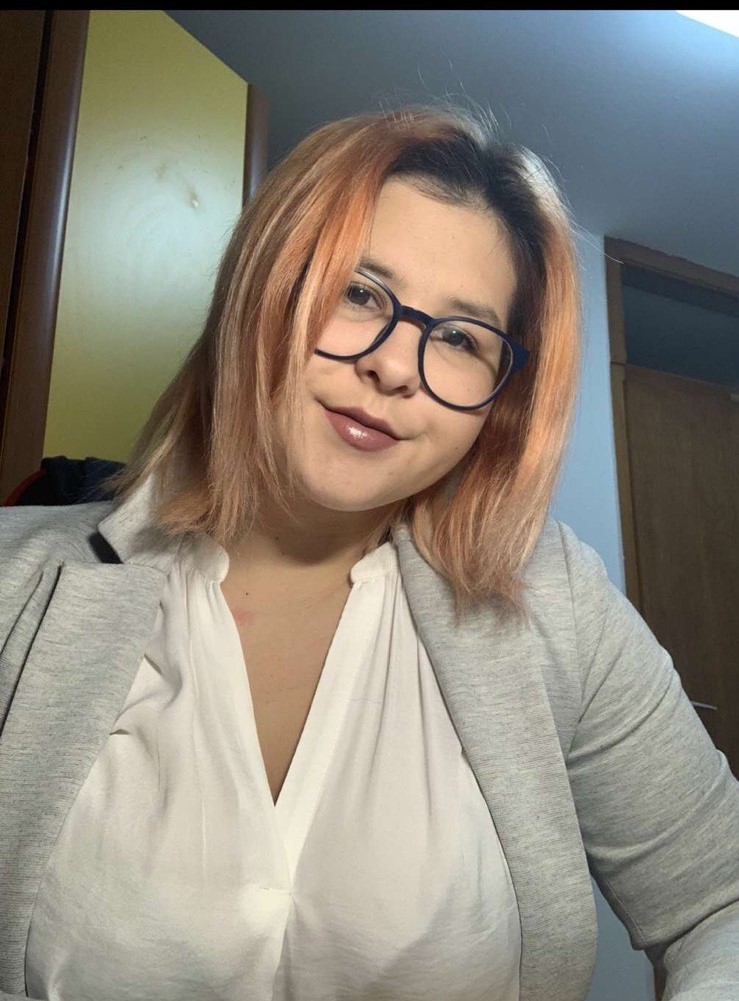 8
Dodajte nogo
FINANCIRANJE
Za ustanovitev družbe smo zbrali 2.000.000.€
16 družbenikov ima 5% družbene deleže, 
Ostalih 20% pa so v rokah zunanjega investitorja
9
Hvala
UPHotellux
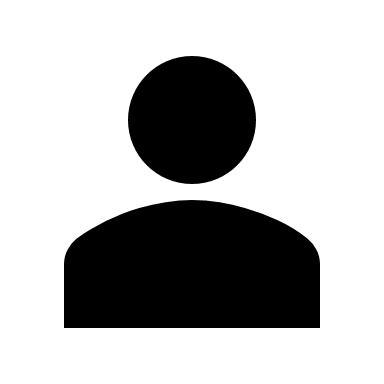 +1 23 987 6554
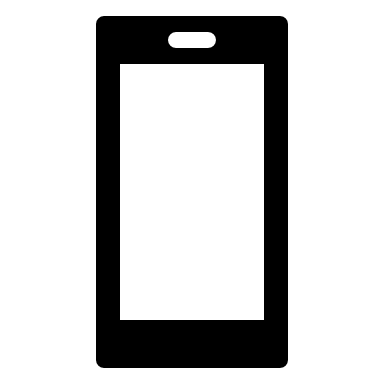 uphotellux@gmail.com
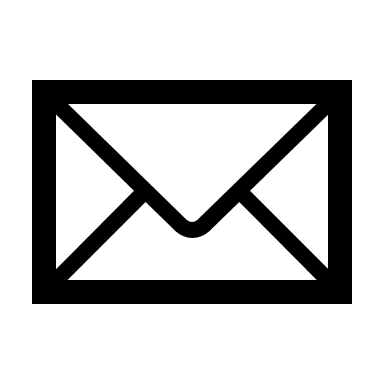 10